Hierarchical Volumetric Fusion of Depth Images
László Szirmay-Kalos, Milán Magdics
Balázs Tóth, Tamás Umenhoffer
[Speaker Notes: In this talk we present algorithms for on-line and real-time reconstruction of the 3D geometry based on the images of RGB and depth cameras.]
Real-time color & 3D information
Affordable integrated depth and color cameras
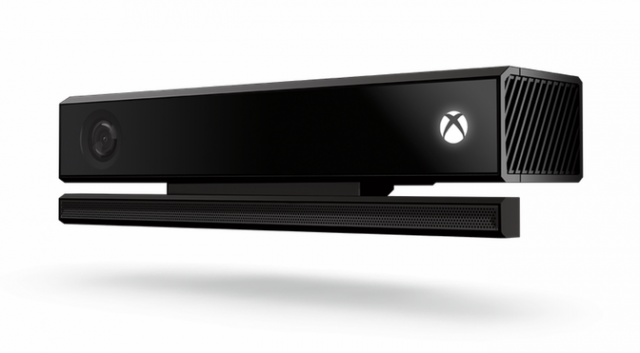 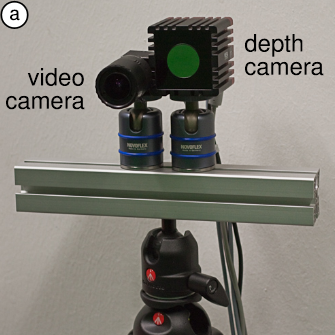 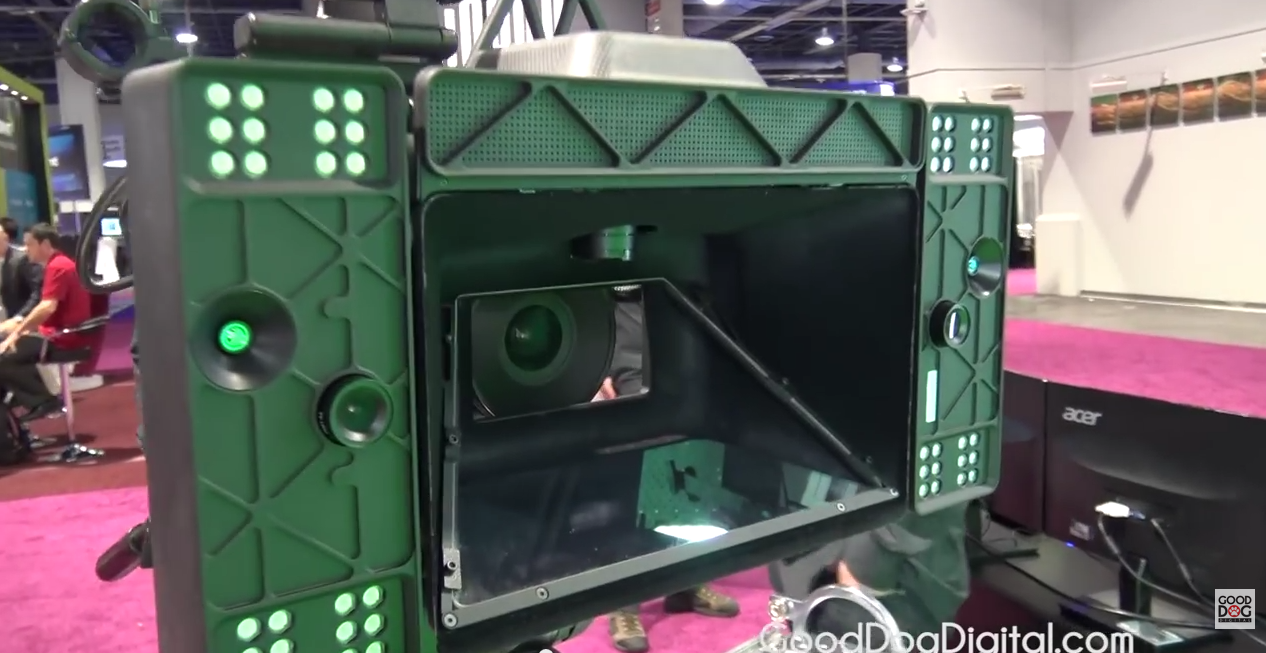 Application: 3D scanning
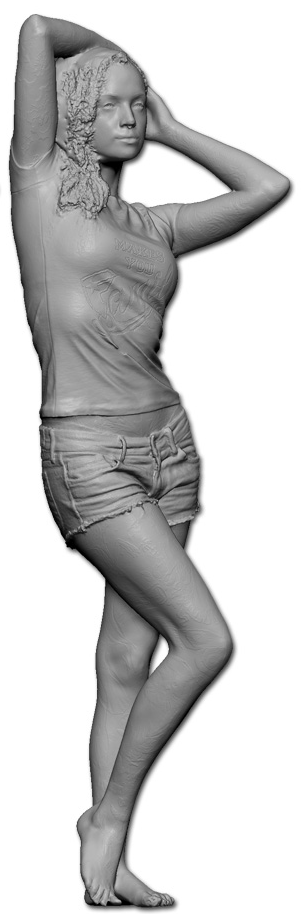 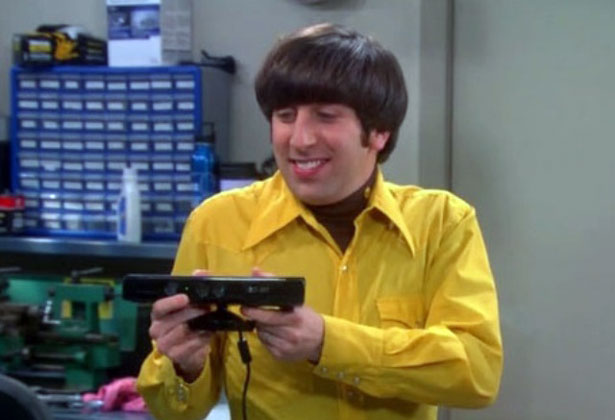 Application: limitations of compositing
Chroma keying
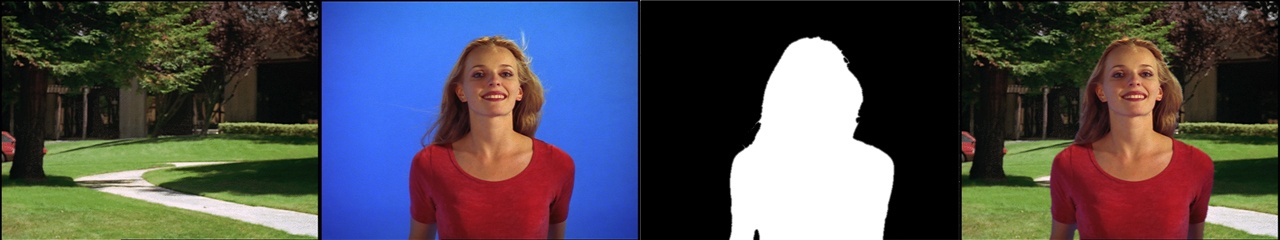 Augmented reality
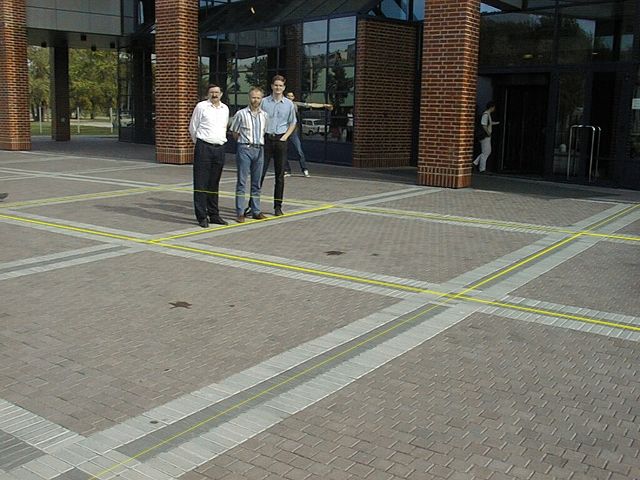 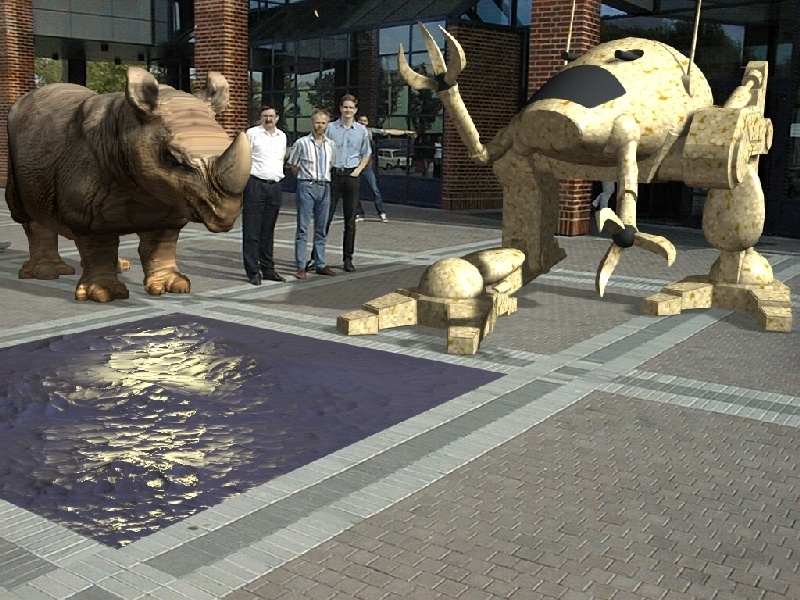 Compositing can be based on color:
 Fixed order
 No shadows
 No reflections, refractions, cross illumination
Deph compositing (Zinemath)
Zinemath - ZLense
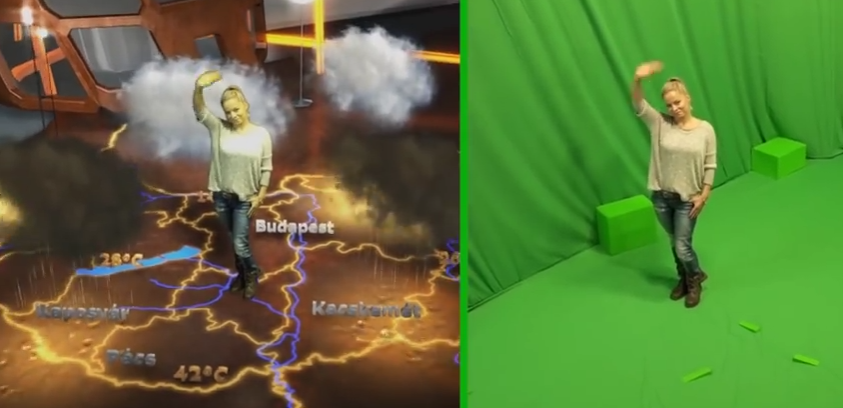 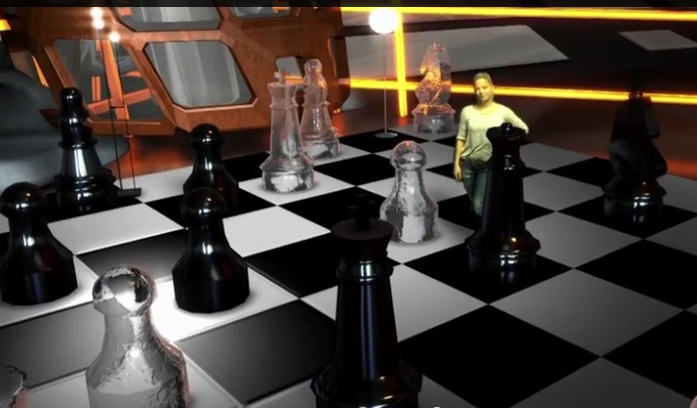 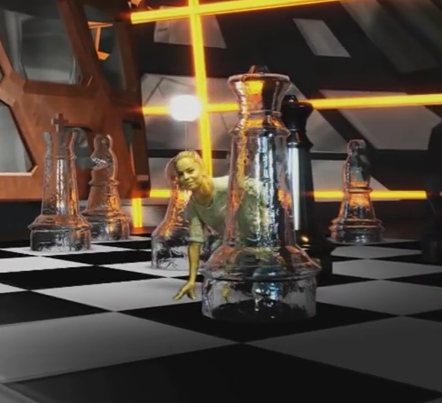 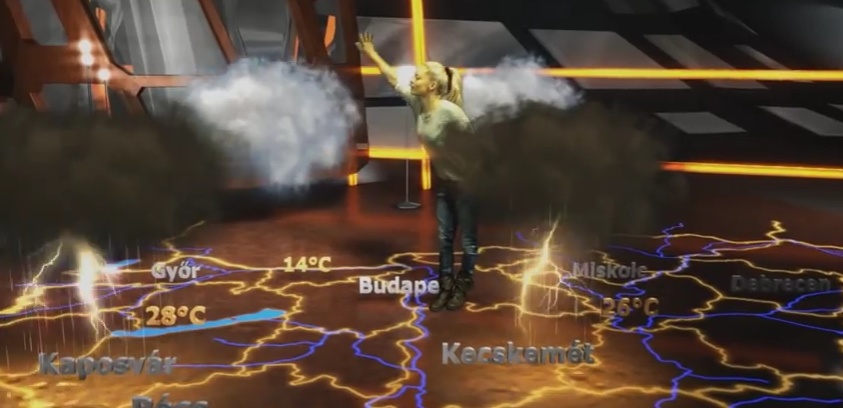 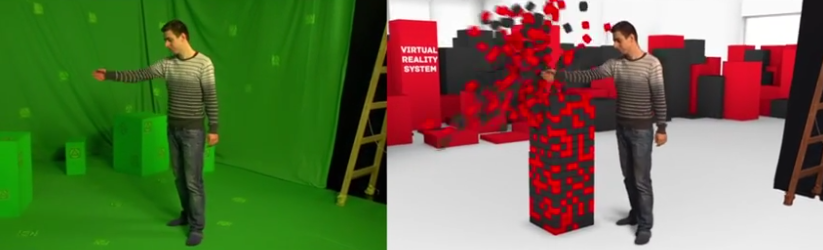 3D reconstruction of a point
f
(xc,yc,zc)
(xi,yi)
xi = fxc/zc 
yi = fyc/zc
xi =(X-cx)sx 
yi =(Y-cy)sy
t
(cx, cy)
(cx,cy)
zc
(X,Y)
Back projection
3D point cloud
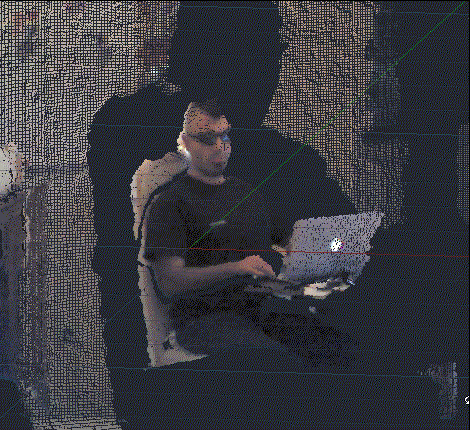 http://through-the-interface.typepad.com/through_the_interface/2012/11/updated-autocad-integration-samples-for-kinect-sdk-v16.html
Dynamic camera, static scene
Projection
Fusion
Object
Point cloud
Problems: 
   in different images the camera changes
	camera tracking based on static objects
   in different frames different points are visible
	We need to maintain surface information 
   	between points
Solution (Curless/Levoy): 
   Scene is represented by an emerging 
     distance field
3D reconstruction input
Depth image: distance of the visible surface in each pixel
Noisy and unreliable
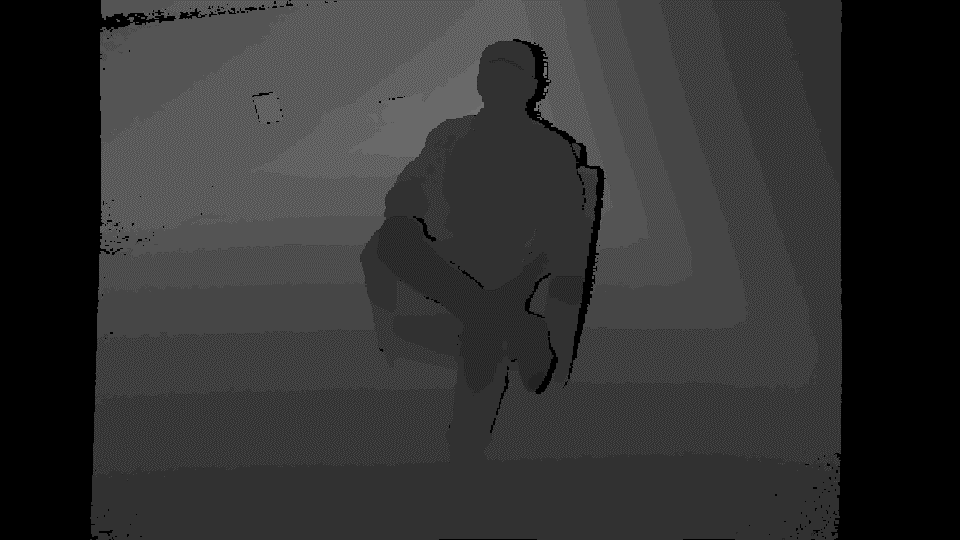 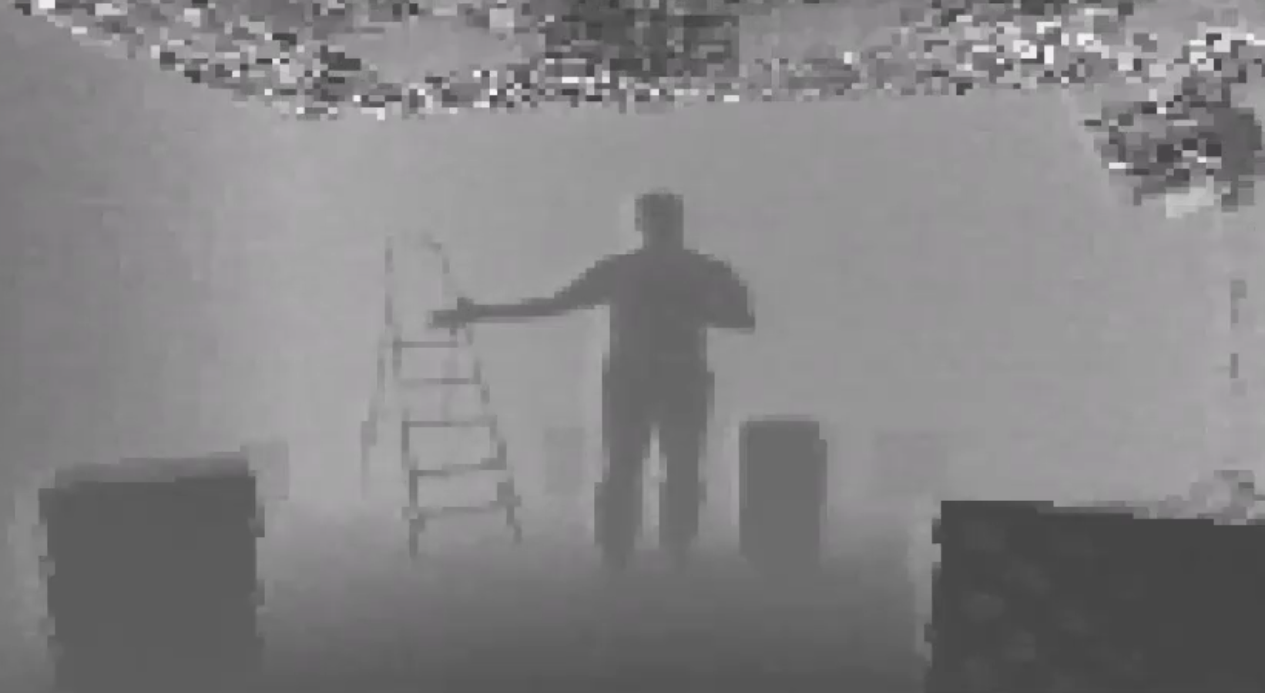 Surface reconstruction
Curless-Levoy algorithm
Truncated Signed Distance Field (TSDF)
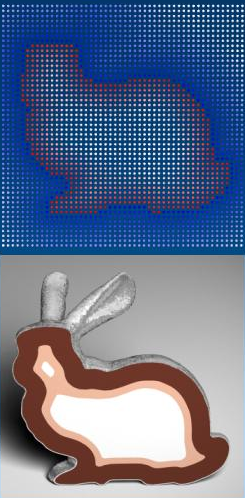 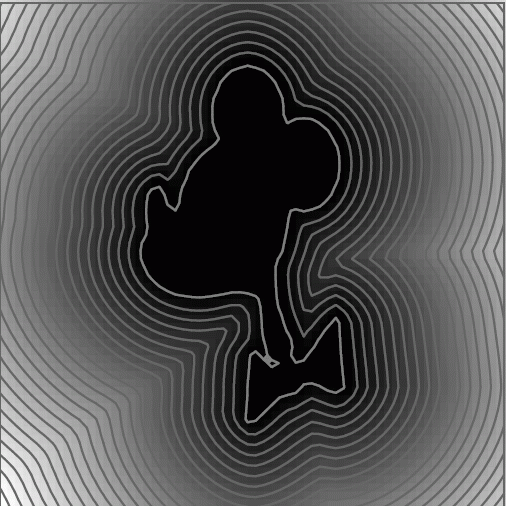 d
d(x,y,z)
voxel
Aims
Reconstruct static scenes with moving camera
Real-time reconstruction
GPU-based implementation
Fast camera tracking
Common methods (SIFT, SURF etc.) are slow
Efficient, high resolution TSDF storage
To reconstruct fine geometric details
GPU memory is limited
Proposed method
Two-level, hierarchical TSDF
Observation: usually most of the scanned 3D space is empty
Iterative reconstruction algorithm
Measured depth image
Intersected 
macro-cells
Camera pose
Camera tracking
Macrocell marking
Depths and normal vectors
Macrocell refinement
Distance generation
Divided cells
3D mesh, etc.
Distance fusion
Applications
TSDF
Hierarchical TSDF
Decomposed
macro-cell
Empty
macro-cell
Macro-cell array
Micro cell block
88 8
Micro-cell store
Empty list
Macro-cell marking
visible surface
not affected
intersected
empty
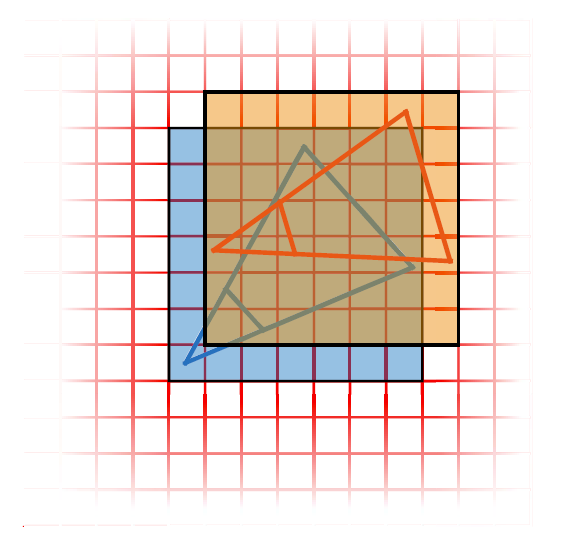 Truncation distance
macro-cells
Macro-cell marking: gather-style
Wasteful!
Project each voxel 
to the depth map
and compare depth
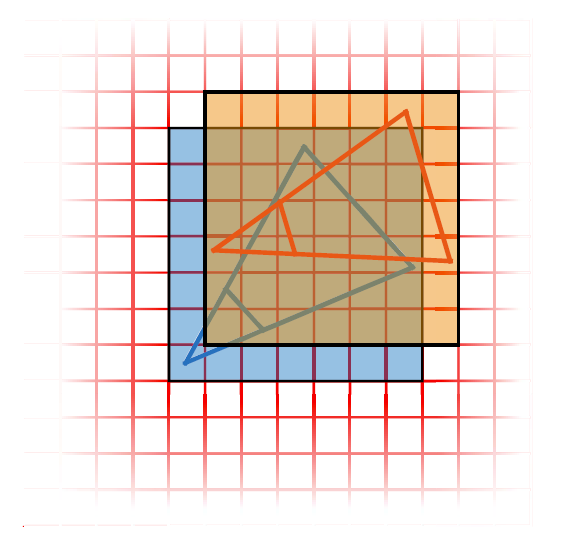 macro-cells
Scatter-style marking (but still faster)
visible surface
not affected
intersected
empty
Visit affected voxels
by ray-casting
Truncation distance
macro-cells
DDA steps
Avoiding atomic operations
Macro-cell marking
Determine empty and intersected cells
Without synchronization!
31
24
20
0
Empty counter
Index to the block of child micro-cells
is empty
is intersected
Fusion
Distance fusion
Only for the previously marked micro-cells
1
0.9
0.5
-0.1
-0.8
-1
0.5
Rendering
Distance map generation
Hierarchical DDA
Different step size in the macro and micro cells
ray
Camera tracking
Projective matching
Iterative Closest Point (ICP)
q1
q2
qn
R, t
p1
p2
pn
Zero-crossings
of the TSDF
Back projection
of current depth
Results
Kinect2 depth camera
NVIDIA 690GTX GPU
Real-time reconstruction
1mm cell resolution
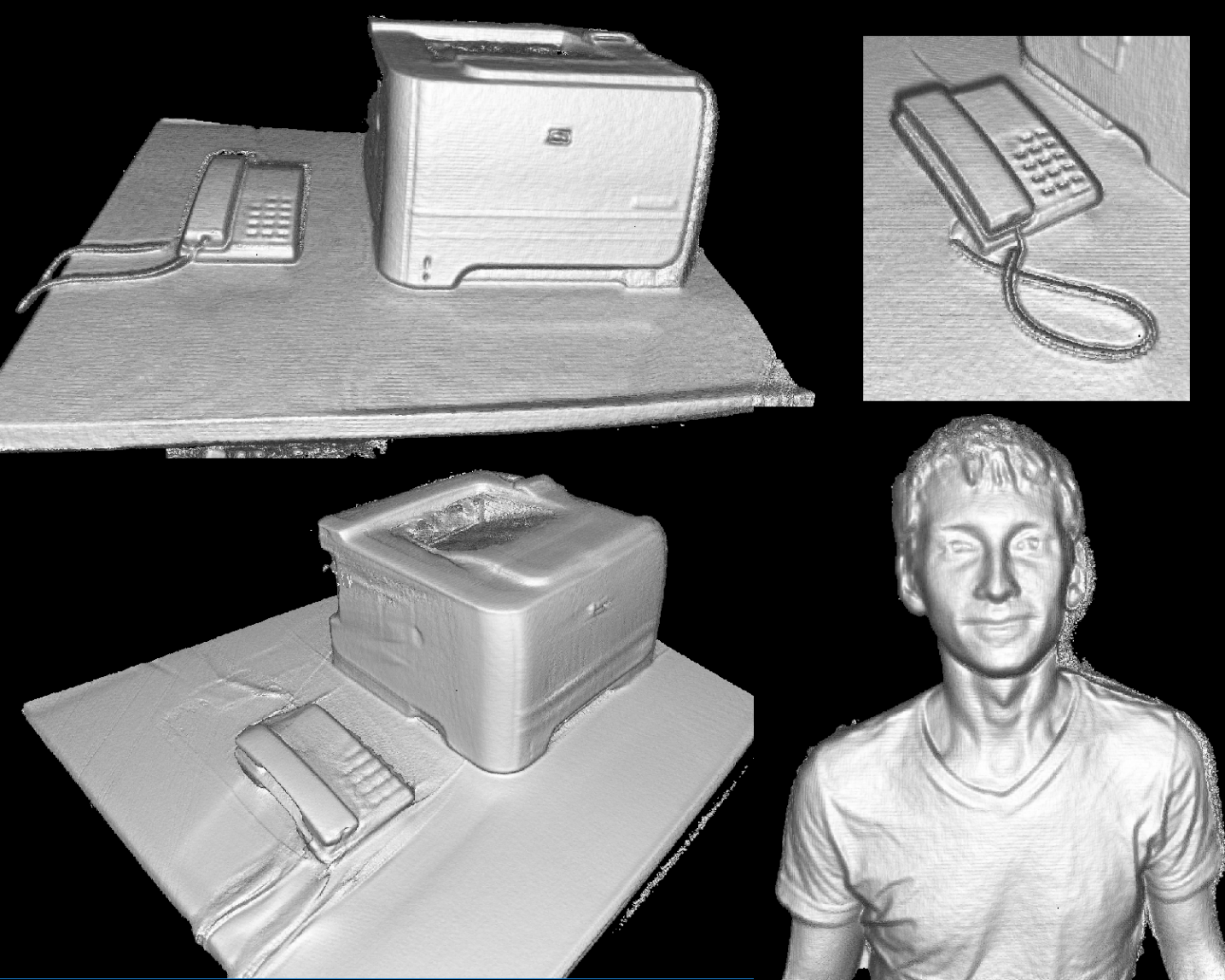 Results
With the same memory usage: 8mm vs 1mm cell size
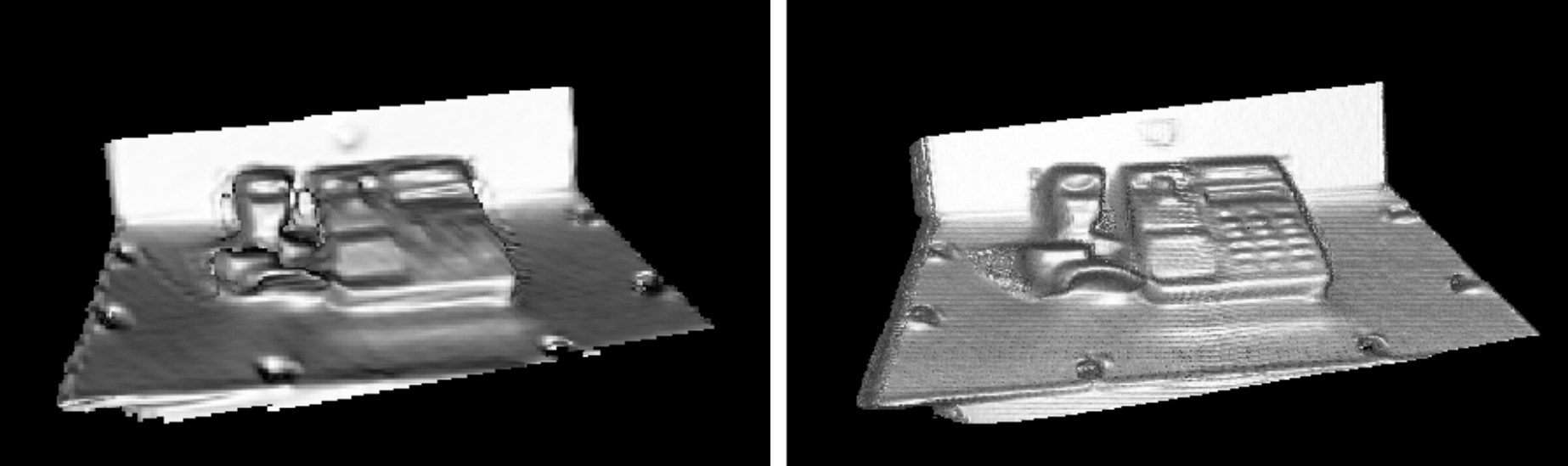 Proposed method
Kinect Fusion
Thank you!
Time of flight depth sensors
Pulsed modulation:
Accurate time measurement
expensive
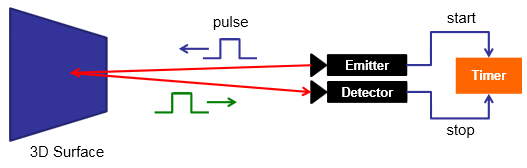 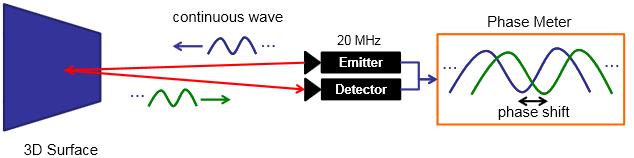 Continuous modulation
Periodic distance